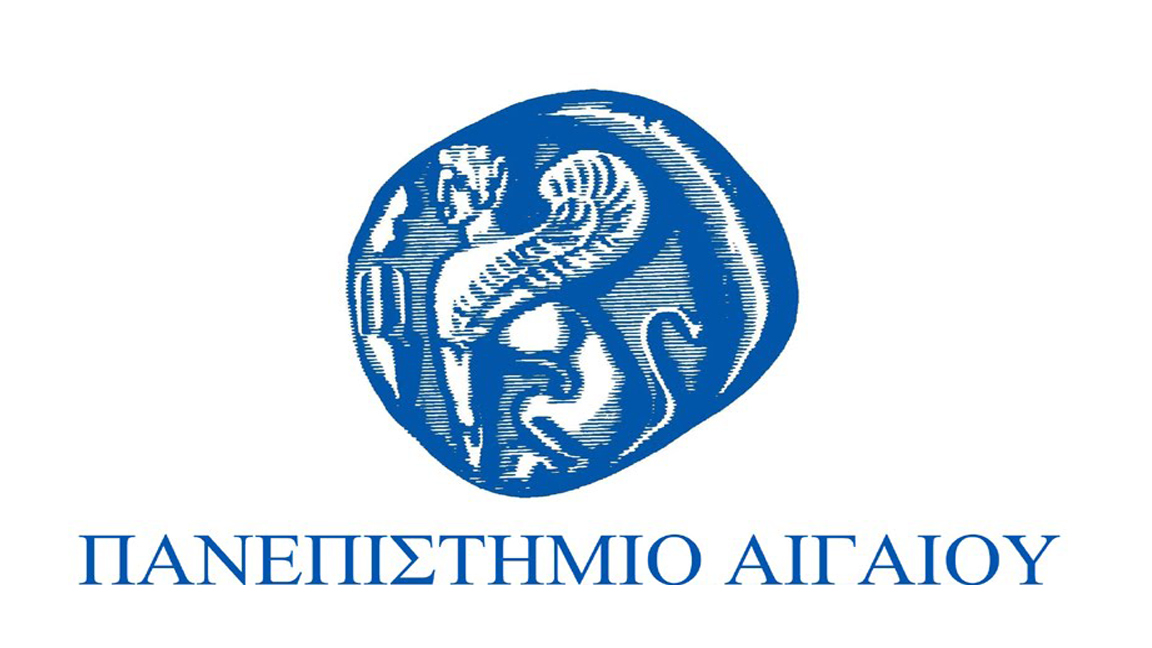 Μικροοικονομική Α
Ενότητα 2: Ανάλυση της προσφοράς και της ζήτησης
Απόστολος Γκότσιας
Τμήμα Διοίκησης Επιχειρήσεων
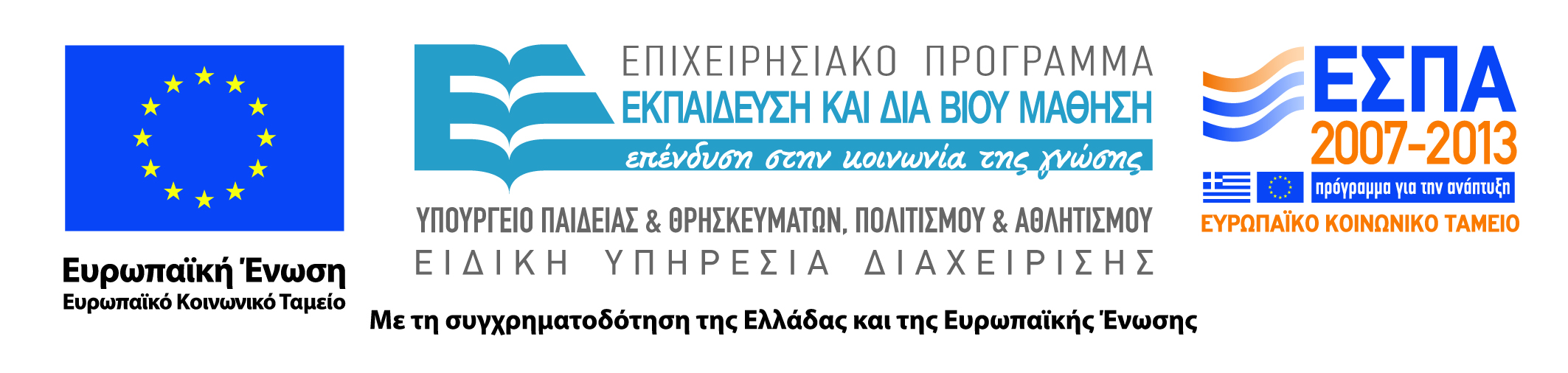 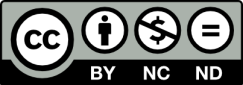 Άδειες Χρήσης
Το παρόν εκπαιδευτικό υλικό υπόκειται σε άδειες χρήσης Creative Commons. 
Για εκπαιδευτικό υλικό, όπως εικόνες, που υπόκειται σε άλλου τύπου άδειας χρήσης, η άδεια χρήσης αναφέρεται ρητώς.
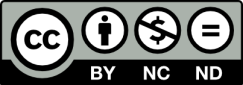 2
Χρηματοδότηση
Το παρόν εκπαιδευτικό υλικό έχει αναπτυχθεί στα πλαίσια του εκπαιδευτικού έργου του διδάσκοντα.
Το έργο «Ανοικτά Ακαδημαϊκά Μαθήματα στο Πανεπιστήμιο Αιγαίου» έχει χρηματοδοτήσει μόνο τη αναδιαμόρφωση του εκπαιδευτικού υλικού. 
Το έργο υλοποιείται στο πλαίσιο του Επιχειρησιακού Προγράμματος «Εκπαίδευση και Δια Βίου Μάθηση» και συγχρηματοδοτείται από την Ευρωπαϊκή Ένωση (Ευρωπαϊκό Κοινωνικό Ταμείο) και από εθνικούς πόρους.
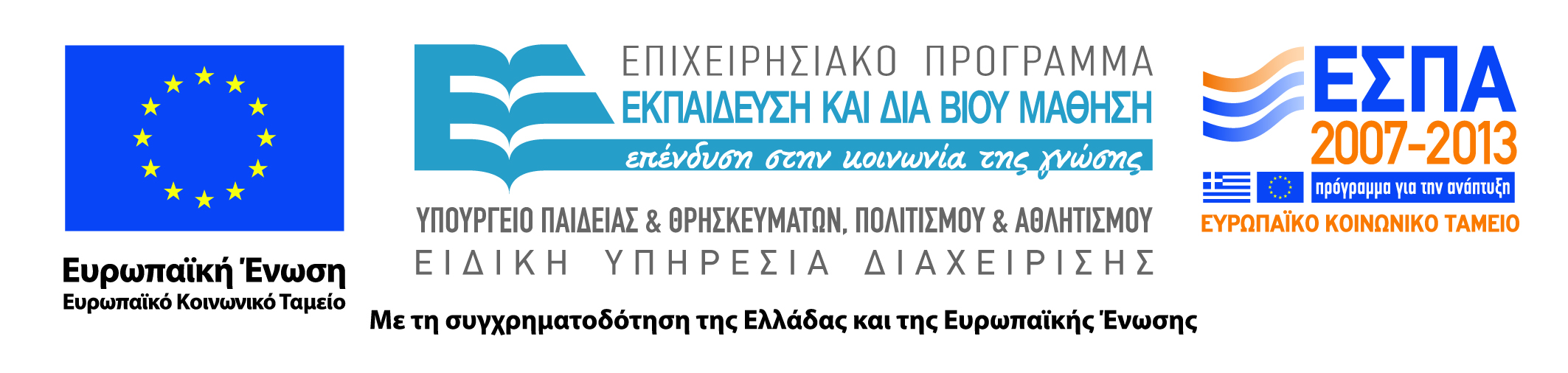 3
Επισκόπηση
1. Ζήτημα: Πως καθορίζεται η τιμή του καλαμποκιού;
2. Ορισμός των ανταγωνιστικών αγορών
3. Η αγοραία καμπύλη ζήτησης
4. Η αγοραία καμπύλη προσφοράς
5. Ισορροπία
6. Χαρακτηρισμός της προσφοράς και της ζήτησης:
    Ελαστικότητα
7. Πρόχειρες Τεχνικές
4
1.
Παράδειγμα:   Η αγορά καλαμποκιού στις ΗΠΑ, το 1995
Ιστορικά η τιμή του καλαμποκιού ήταν 2 ευρώ ανά μέδιμνο ή ανά μόδι.

Το 1995: οι τιμές αυξήθηκαν σε 2,70 ευρώ ανά μόδι
     Τα μακροχρόνια συμβόλαια (αγοράς) στηρίζονται σε
 αυτή την τιμή

Το 1996: οι τιμές αυξήθηκαν σε 5 ευρώ ανά μόδι
	Δικαστικός αγώνας για ακύρωση των συμβολαίων
Η τιμή 
αυξάνεται
Γιατί; 
•  Καιρικές συνθήκες
•  Οικονομική άνθηση των ασιατικών χωρών
5
Παράδειγμα:   Η αγορά καλαμποκιού στις ΗΠΑ, το 1995 (συνέχεια)
1998: οι τιμές επανέρχονται στα 2 ευρώ ανά μόδι
Η τιμή 
μειώνεται
Γιατί;
•  Αύξηση των καλλιεργούμενων εκτάσεων
•  Μικρή υποχώρηση των οικονομιών
    των ασιατικών χωρών
6
2. Ανταγωνιστικές αγορές
είναι αυτές οι αγορές όπου οι πωλητές και οι αγοραστές
 είναι μικροί (ζητούν ή πωλούν μικρή ποσότητα), και
ο αριθμός τους αρκετά μεγάλος 
με αποτέλεσμα να θεωρούν την τιμή που ισχύει στην αγορά δεδομένη, όταν αποφασίζουν πόση ποσότητα να αγοράσουν και να πουλήσουν.
7
3. Η συνάρτηση της αγοραίας ζήτησης
μας δείχνει τους διάφορους παράγοντες από τους οποίους εξαρτάται η ζητούμενη ποσότητα ενός αγαθού (από όλους τους καταναλωτές) σε μία αγορά.
Qd = (Q,p,po, I,…)
Η καμπύλη ζήτησης
απεικονίζει  την συνολική ποσότητα ενός αγαθού που οι καταναλωτές επιθυμούν να αγοράσουν σε διάφορες τιμές, κρατώντας σταθερές τις άλλες μεταβλητές που χαρακτηρίζουν τη ζήτηση, όπως είναι οι τιμές των άλλων αγαθών, το εισόδημα του καταναλωτή, η ποιότητα, κλπ.
Qd = Q(p)
8
Παράδειγμα:   Η ζήτηση καινούργιων αυτοκινήτων στις ΗΠΑ
Τιμή (χιλιάδες ευρώ)
53
53
Ποσότητα (εκατομμύρια αυτοκίνητα ετησίως)
0
0
5.3
5.3
9
Παράδειγμα:   Η ζήτηση καινούργιων αυτοκινήτων στις ΗΠΑ
Τιμή (χιλιάδες ευρώ)
53
53
Καμπύλη ζήτησης αυτοκινήτων στις ΗΠΑ
Ποσότητα (εκατομμύρια αυτοκίνητα ετησίως)
0
0
5.3
5.3
10
Παράδειγμα:   Η ζήτηση καινούργιων αυτοκινήτων στις ΗΠΑ
ΣΗΜΕΙΩΣΗ:
Πάντα μετράμε την τιμή (Ρ) στον κάθετο άξονα και την ποσότητα (Q) στον οριζόντιο, αλλά εκφράζουμε τη ζήτηση της ποσότητας Q ως συνάρτηση της τιμής Ρ… Αν εκφράσουμε το Ρ ως συνάρτηση του Q, αυτή είναι η επονομαζόμενη αντίστροφη ζήτηση.
Συνήθης μορφή:       Qd = 100 – 2P
Αντίστροφη μορφή:   P = 50 – Qd/2
•  Οι αγορές ορίζονται με βάση τα αγαθά, τη γεωγραφική θέση τους, τον χρόνο.
11
Ορισμός:
Ο νόμος της ζήτησης:
αναφέρεται στον συνήθη εμπειρικό κανόνα ότι η ζητούμενη ποσότητα ενός αγαθού μειώνεται όταν αυξάνεται η τιμή του.
Η καμπύλη ζήτησης: μετατοπίζεται, όταν μεταβάλλονται παράγοντες άλλοι πλην της τιμής…
•  Αν η μεταβολή αυξήσει την επιθυμία των καταναλωτών να αποκτήσουν το αγαθό, η καμπύλη ζήτησης μετατοπίζεται  προς τα δεξιά.
•  Αν η μεταβολή μειώσει την επιθυμία των καταναλωτών να αποκτήσουν το αγαθό, η καμπύλη ζήτησης μετατοπίζεται προς τα αριστερά.
Συνήθης εμπειρικός κανόνας
12
Κανόνας:
Μία κίνηση κατά μήκος της καμπύλης ζήτησης ενός αγαθού μπορεί να υποκινηθεί μόνο από μια μεταβολή της τιμής αυτού του αγαθού. 

Κάθε μεταβολή σε έναν άλλο παράγοντα ο οποίος επηρεάζει την επιθυμία των καταναλωτών να πληρώσουν για να αποκτήσουν το αγαθό οδηγεί σε μια μετατόπιση της καμπύλης ζήτησης του αγαθού.
13
4. Η συνάρτηση της αγοραίας προσφοράς:
μας δείχνει πως η προσφερόμενη (από το σύνολο των παραγωγών) ποσότητα ενός αγαθού σε μία αγορά εξαρτάται από διάφορους παράγοντες.
Qs = Q(p,po, W, …)
Η καμπύλη προσφοράς:
απεικονίζει  την συνολική ποσότητα ενός αγαθού που θα προσφερθεί για πώληση σε διαφορετικές τιμές (διατηρώντας τους άλλους παράγοντες σταθερούς).
Qs = Q(P)
14
Τιμή (ευρώ ανά μόδι)
Καμπύλη προσφοράς σίτου, στον Καναδά
0
0,15
Ποσότητα (δισεκατομμύριαμόδια ετησίως)
Παράδειγμα:   Καμπύλη προσφοράς σίτου στον Καναδά
15
Ορισμός:
Ο νόμος της προσφοράς αναφέρεται στο συνήθη  εμπειρικό κανόνα ότι η προσφερόμενη ποσότητα ενός αγαθού αυξάνεται, όταν η τιμή του αγαθού αυτού αυξάνεται.

Η καμπύλη προσφοράς μετατοπίζεται όταν μεταβάλλονται
κάποιοι άλλοι παράγοντες πλην της προσφοράς…
•  Αν η μεταβολή αυξάνει την επιθυμία των παραγωγών να προσφέρουν το αγαθό στην ίδια τιμή, η καμπύλη προσφοράς μετατοπίζεται προς τα δεξιά. 

•  Αν η μεταβολή μειώνει την επιθυμία των παραγωγών να προσφέρουν το αγαθό στην ίδια τιμή, η καμπύλη προσφοράς μετατοπίζεται προς τα αριστερά.
16
Κανόνας για την Καμπύλη Προσφοράς
Μια μετακίνηση κατά μήκος της καμπύλης προσφοράς ενός αγαθού μπορεί να υποκινηθεί μόνο από κάποια μεταβολή στην τιμή αυτού του αγαθού. 

Κάθε μεταβολή σε έναν άλλο παράγοντα ο οποίος επηρεάζει την επιθυμία των παραγωγών να προσφέρουν το αγαθό οδηγεί σε μια μετατόπιση της καμπύλης προσφοράς του αγαθού.
17
Παράδειγμα για τον κανόνα της Προσφοράς: 
Το σιτάρι του Καναδά
QS = p + 0,05r

    
     QS = ποσότητα σίτου (δισεκατομμύρια μόδια)
     p   = τιμή σίτου (ευρώ ανά μέδιμνο) 
     r   = μέσο ύψος βροχόπτωσης στον δυτικό Καναδά
	 στο διάστημα Μάιος-Αύγουστος (εκατοστά ανά 	 μήνα)
18
Παράδειγμα: Το σιτάρι του Καναδά
α. Αν η τιμή στην οποία προσφέρεται ο σίτος είναι 2 ευρώ, ενώ το ύψος βροχόπτωσης είναι 3 εκατοστά ανά μήνα,
 			Qs= 2+3*0,5= 2,15
β. Η καμπύλη προσφοράς, όταν το ύψος βροχόπτωσης είναι 3 εκατ. ανά μήνα:
		 	QS = p + 0,15
γ. ο νόμος της προσφοράς ισχύει
δ. όταν αυξάνεται το ύψος βροχόπτωσης, η καμπύλη προσφοράς μετατοπίζεται προς τα δεξιά		(π.χ., r = 4  Q = p + 0,2)
19
Παράδειγμα: Το σιτάρι του Καναδά
Τιμή (ευρώ)
Ποσότητα (δισεκατομμύρια μόδια)
0
20
Παράδειγμα: Το σιτάρι του Καναδά
Τιμή (ευρώ)
r = 0
Προσφορά, όταν υπάρχει ανομβρία
Ποσότητα (δισεκατομμύρια μόδια)
0
21
Τιμή (ευρώ)
r = 0
r = 3
Προσφορά, ότανυπάρχει ανομβρία
Προσφορά, όταν το ύψοςτης βροχόπτωσης είναι 3 ίντσες
0
.15
Παράδειγμα: Το σιτάρι του Καναδά
Ποσότητα (δισεκατομμύρια μόδια)
22
5. Ισορροπία στην αγορά
Ορισμός:
Η ισορροπία στην αγορά ορίζεται ως η τιμή στην οποία η ζητούμενη και η προσφερόμενη ποσότητα είναι ίσες.

(Στο σημείο ισορροπίας, οι καμπύλες ζήτησης και προσφοράς τέμνονται)
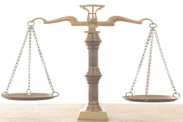 Ζήτηση
Προσφορά
23
Παράδειγμα:  Η ισορροπία στην αγορά βατόμουρων
Συνάρτηση Ζήτησης       Qd = 500 – 4p
   Συνάρτηση Προσφοράς  QS = –100 + 2p

    p  = η τιμή των βατόμουρων (ευρώ ανά κοφίνι)
    Q = η ζήτηση ή η προσφορά σε εκατομμύρια κοφίνια το 		χρόνο
24
Παράδειγμα:  Η ισορροπία στην αγορά βατόμουρων
α. Η τιμή ισορροπίας για τα φραγκοστάφυλα υπολογίζεται        εξισώνοντας την ζήτηση με την προσφορά:




            
β. εισάγουμε την τιμή ισορροπίας είτε στην συνάρτηση της ζήτησης, είτε στη συνάρτηση της προσφοράς και υπολογίζουμε την ποσότητα ισορροπίας:
Qd = QS … ή…
500 – 4p = – 100 + 2p …που μετά την εκτέλεση των πράξεων,
p* = $100
Qd = 500 – 4(100) = 100
25
Παράδειγμα:  Η ισορροπία στην αγορά βατόμουρων
Τιμή
Αγοραία προσφορά: P = 50 + QS/2
P*=100
50
Ποσότητα
26
Παράδειγμα:   Η αγορά φραγκοστάφυλων
Τιμή
125
Αγοραία προσφορά: P = 50 + QS/2
P*=100
50
Αγοραία ζήτηση: P = 125 - Qd/4
Ποσότητα
27
Παράδειγμα:   Η αγορά φραγκοστάφυλων
Τιμή
125
Αγοραία προσφορά: P = 50 + QS/2
•
P*=100
50
Αγοραία ζήτηση: P = 125 - Qd/4
Q* = 100
Ποσότητα
28
Υπερβάλλουσα προσφορά
Ορισμός: 
Αν οι πωλητές δεν μπορούν να πουλήσουν όση ποσότητα θα ήθελαν στην ισχύουσα τιμή, τότε υπάρχει πλεονάζουσα προσφορά.
Παράδειγμα: Πλεονάζουσα προσφορά στην αγορά φραγκοστάφυλων
Τιμή
125
Αγοραία προσφορά
P*=100
50
Αγοραία ζήτηση
Ποσότητα
29
Παράδειγμα: Πλεονάζουσα προσφορά στην αγορά βατόμουρων
Μία αύξηση στο διαθέσιμο εισόδημα μετατοπίζει την καμπύλη ζήτησης δεξιά
Τιμή
125
Αγοραία προσφορά: P = 50 + QS/2
P*=100
Αγοραία ζήτηση: P = 125 - Qd/4
Qd
Q*
QS
Ποσότητα
30
Τιμή
Πλεονάζουσα προσφορά
125
Αγοραία προσφορά: P = 50 + QS/2
•
•
•
P*=100
Αγοραία ζήτηση: P = 125 - Qd/4
Qd
Q*
QS
Ποσότητα
Oρισμός: Αν οι πωλητές δεν μπορούν να πουλήσουν
όση ποσότητα θα ήθελαν στην ισχύουσα τιμή,
τότε υπάρχει πλεονάζουσα προσφορά.
Παράδειγμα: Πλεονάζουσα προσφορά στην αγορά βατόμουρων
31
•  Αν δεν υπάρχει πλεονάζουσα προσφορά ή πλεονάζουσα ζήτηση, δεν ασκούνται πιέσεις στις τιμές για να αλλάξουν και τότε βρισκόμαστε σε ισορροπία.

•  Όταν μια μεταβολή σε μια εξωγενή μεταβλητή προκαλέσει μετατόπιση της καμπύλης ζήτησης ή της καμπύλης προσφοράς, τότε μετατοπίζεται και η ισορροπία.
32
6. Ελαστικότητα
H ελαστικότητα ζήτησης ως προς την τιμή είναι η ποσοστιαία μεταβολή της ζητούμενης ποσότητας που προκύπτει από μία μεταβολή της τιμής του αγαθού κατά 1%.

     Q,P= (Q/Q) = (Q/p)(p/Q) =Q p
		        (p/p) 			   p Q
Ορισμός:
33
Ελαστικότητα
Η ελαστικότητα δεν είναι μια κλίση

•  Η κλίση είναι ο λόγος απόλυτων μεταβολών της ποσότητας και της τιμής: (= Q/P).

•  Ελαστικότητα είναι ο λόγος των σχετικών (ή ποσοστιαίων) μεταβολών στην ποσότητα και στην τιμή.
34
Ελαστικότητα ζήτησης ως προς την τιμή για επιλεγμένα προϊόντα παντοπωλείου, στο Σικάγο,
τη δεκαετία του 1990
35
Ελαστικότητα
•  Όταν μια μεταβολή της τιμής κατά 1% οδηγεί σε μεταβολή της ζητούμενης ποσότητας κατά ποσοστό μεγαλύτερο του 1%, η καμπύλη ζήτησης είναι ελαστική.
(Q,P < –1)
•  Όταν μια μεταβολή της τιμής κατά 1% οδηγεί σε μεταβολή της ζητούμενης ποσότητας κατά ποσοστό μικρότερο του 1%, η καμπύλη ζήτησης είναι ανελαστική. (0 > Q,P > –1)
•  Όταν μια μεταβολή της τιμής κατά 1% οδηγεί σε μεταβολή της ζητούμενης ποσότητας ακριβώς κατά 1%, η καμπύλη ζήτησης έχει ελαστικότητα ίση με τη μονάδα.
(Q,P = –1)
36
Παράδειγμα Ελαστικότητας 1: Η γραμμική καμπύλη ζήτησης
Qd = a – bp
όπου:  a και b είναι θετικές σταθερές
           p είναι η τιμή
•  το –b είναι η κλίση
•  το a/b είναι η τιμή μηδενικής ζήτησης
•  η ελαστικότητα είναι
Q,P = (Q/p)(p/Q)  …Αλλά επειδή εξ ορισμού …
      = –b[p/(a-bp)]
επομένως …η ελαστικότητα κυμαίνεται από 0 μέχρι το -∞ κατά μήκος της γραμμικής καμπύλης ζήτησης, αλλά η κλίση είναι σταθερή.
• αν Qd = 400 – 10p, και p = 30, 
                  Q,P = (–10)(30)/(100) = –3   «ελαστική»
37
Παράδειγμα 1:  Η ελαστικότητα σε μια γραμμική καμπύλη ζήτησης
P
Qd = a – bp
P = (a/b) – (1/b)Qd
(a/b)
Q
0
a
38
P
Ελαστική περιοχή
Ανελαστική περιοχή
Q
a
0
Παράδειγμα 1:   Η ελαστικότητα σε μια γραμμική καμπύλη ζήτησης
Qd = a – bp
P = (a/b) – (1/b)Qd
(a/b)
39
P
a/b
Ελαστική περιοχή
•
a/2b
Ανελαστική περιοχή
Q
a
0
a/2
Παράδειγμα 1:   Η ελαστικότητα σε μια γραμμική καμπύλη ζήτησης
Qd = a – bp
P = (a/b) – (1/b)Qd
40
Παράδειγμα 1: Η ελαστικότητα σε μια γραμμική καμπύλη ζήτησης
P
Q,P = (Q/p)(p/Q)
       = –b* [p/(a-bp)]
Q,P = -
a/b
Ελαστική περιοχή
•
Q,P = -1
a/2b
Ανελαστική περιοχή
Q,P = 0
Q
a
0
a/2
41
Παράδειγμα Ελαστικότητας 2: Καμπύλη ζήτησης με σταθερή ελαστικότητα
Qd = Ap
Όπου:   = ελαστικότητα ζήτησης. Είναι πάντα αρνητική
             p = τιμή
             A = σταθερά
•  Η ελαστικότητα είναι σταθερή, αλλά η κλίση της καμπύλης ζήτησης μειώνεται από το μηδέν στο μείον άπειρο.

Παράδειγμα: Αν η ζήτηση εκφράζεται με τη σχέση QdP = 100, ποια είναι η ελαστικότητα ζήτησης ως προς την τιμή;
Qd = 100/P
Qd = 100p-1
42
Παράδειγμα:   Σύγκριση καμπύλης ζήτησης με σταθερή ελαστικότητα και μιας γραμμμικής καμπύλης ζήτησης
Τιμή
0
Ποσότητα
43
Παράδειγμα:   Σύγκριση καμπύλης ζήτησης με σταθερή ελαστικότητα και μιας γραμμμικής καμπύλης ζήτησης
Τιμή
Καμπύλη ζήτησης
με σταθερή ελαστικότητα
Γραμμική καμπύλη ζήτησης
0
Ποσότητα
44
Τιμή
•
Παρατηρούμενη τιμή και ποσότητα
P
Γραμμική καμπύλη ζήτησης
0
Q
Ποσότητα
Παράδειγμα:   Σύγκριση καμπύλης ζήτησης με σταθερή ελαστικότητα και μιας γραμμικής καμπύλης ζήτησης
Καμπύλη ζήτησης
με σταθερή ελαστικότητα
45
Καθοριστικοί παράγοντες της ελαστικότητας ζήτησης ως προς την τιμή
Το επίπεδο της ελαστικότητας ζήτησης επηρεάζεται κυρίως από (μεταξύ και άλλων παραγόντων):
Η ζήτηση τείνει να είναι περισσότερο ελαστική ως προς τη τιμή όταν υπάρχουν καλά υποκατάστατα
Η ζήτηση τείνει να είναι περισσότερο ελαστική ως προς τη τιμή όταν η δαπάνη του καταναλωτή είναι μεγάλη (είτε σαν ποσοστό των συνολικών δαπανών, είτε σαν χρηματικό ποσό)
Η ζήτηση τείνει να είναι περισσότερο ελαστική ως προς τη τιμή όταν το προϊόν δεν είναι βασικό κατά τους καταναλωτές
46
Ελαστικότητες ζήτησης για το προϊόν στην αγορά (γενικώς) και για κάθε ένα  τύπο του προϊόντος (ειδικά).
Η Ελαστικότητα ζήτησης ως προς την τιμή ενός αυτοκινήτου (γενικώς) βρίσκεται μεταξύ -1 και -1,5
Ελαστικότητες ζήτησης μοντέλων αυτοκινήτων ως προς την τιμή
ΠΗΓΗ: Berry, Levinsohn and Pakes, “Automobile Price in Market equilibrium”, Econometrica , 63 (Ιούλιος 1995), 841-890.
47
Ελαστικότητες και ο πόλεμος των «Κόλα»
Παράδειγμα Ελαστικότητας στην Αγορά Αναψυκτικών και για ένα συγκεκριμένο προϊόν:  Η ζήτηση για αναψυκτικά είναι λιγότερο ελαστική από ό,τι η ζήτηση για την Coca-Cola.
48
Ορισμός:
Το διαρκές αγαθό είναι ένα αγαθό που παρέχει πολύτιμες υπηρεσίες για πολύ καιρό (συνήθως πολλά χρόνια).
Η Βραχυχρόνια η ζήτηση για μη διαρκή αγαθά είναι λιγότερο ελαστική, όταν οι καταναλωτές μπορούν να προσαρμόσουν μόνο μερικά τη συμπεριφορά τους. 

Η ζήτηση για τα διαρκή αγαθά είναι πιο ελαστική βραχυχρόνια, επειδή οι καταναλωτές μπορούν να αναβάλουν τις αγορές τους.
49
Παράδειγμα Διαρκούς Αγαθού:  Η ζήτηση για εμπορικά αεροσκάφη
Τιμή (ευρώ / αεροσκάφος)
Ποσότητα
(αεροσκάφη ετησίως)
50
Παράδειγμα:   Η ζήτηση για εμπορικά αεροσκάφη
Τιμή (ευρώ / αεροσκάφος)
Μακροχρόνια καμπύλη ζήτησηςγια εμπορικά αεροσκάφη
Βραχυχρόνια καμπύλη ζήτησηςγια εμπορικά αεροσκάφη
Ποσότητα
(αεροσκάφη ετησίως)
51
– Άλλες ελαστικότητες -- Ελαστικότητα του «Χ» ως προς το «Υ»:  (X/Y)(Y/X)
•  Ελαστικότητα προσφοράς ως προς την τιμή (QS/p)(p/QS) … μετράει την καμπυλότητα της καμπύλης προσφοράς
•  Εισοδηματική ελαστικότητα ζήτησης 
(Qd/I)(I/Qd) …μετράει τον βαθμό της μετατόπισης της καμπύλης ζήτησης καθώς μεταβάλλεται το εισόδημα …
•  Σταυροειδής ελαστικότητα ζήτησης ως προς την τιμή(Qd/Po)(Po/Qd)…μετράει τον βαθμό της μετατόπισης της καμπύλης ζήτησης ενός συνδεόμενου  ή μη προϊόντος …
52
Παράδειγμα:   Η σταυροειδής ελαστικότητα ζήτησης αυτοκινήτων ως προς την τιμή
ΠΗΓΗ: Berry, Levinsohn and Pakes, «Automobile Price in Market Equilibrium»,Econometrica 63 (Ιούλιος 1995), 841-890.
53
Παράδειγμα:   Ελαστικότητες ζήτησης της Coca-Cola και της Pepsi
ΠΗΓΗ: Gasmi, Laffont and Vuong, «Econometric Analysis of Collusive Behavior in a Soft Drink Market», Journal of Economics and Management Strategy 1 (Καλοκαίρι, 1992), 278-311.
54
Πρόχειροι υπολογισμοί:
Εκτίμηση εξισώσεων προσφοράς και ζήτησης
Μπορούμε να εκτιμήσουμε τις καμπύλες ζήτησης και προσφοράς από τις ελαστικότητες ως προς την τιμή και από την τιμή και την ποσότητα ισορροπίας

– Επιλέξτε μια γενική μορφή των συναρτήσεων 
– Εκτιμήστε τις παραμέτρους της ζήτησης και της προσφοράς χρησιμοποιώντας τις πληροφορίες για την ελαστικότητα και το σημείο ισορροπίας
Υπολογίζοντας 
Την Ελαστικότητα
55
Παράδειγμα:
Υποθέστε ότι η ζήτηση είναι γραμμική: Qd = a – bp
Συνεπώς, η ελαστικότητα είναι Q,P = –bp/Q

Αν έχουμε στοιχεία για την ελαστικότητα , την ποσότητα Q και την τιμή P, μπορούμε να υπολογίσουμε το (b) από την εξίσωση της ελαστικότητας και στη συνέχεια να υπολογίσουμε το (a) με αντικατάσταση στην εξίσωση της ζήτησης.
56
Παράδειγμα:   Κρέας κοτόπουλου στις ΗΠΑ, το 1990
•  Αν η συνάρτηση ζήτησης είναι …Qd = a – bP 
 Με δεδομένα:
Κατά κεφαλή κατανάλωση: 70 λίμπρες/άτομο
Τιμή: 0,70 δολάρια/λίμπρα  
Ελαστικότητα Q,P = -0,55
Συνεπώς…  = –bp/Q  b = –Q/p

       b  = –(–0,55(70/0,7)) = 55 
       a = Qd + bp = 108,5

 Qd = 108,5 – 55p
57
Παράδειγμα: Κρέας κοτόπουλου στις ΗΠΑ, το 1990
                                     (συνέχεια)
•  Αν η συνάρτηση ζήτησης είναι …Qd = Ap 

            Q,P = -0,55
            A = Qp- = 70(0,7)0,55 = 57,53

            => Qd = 57,53P-0,55
58
Παράδειγμα: Κρέας κοτόπουλου στις ΗΠΑ, το 1990
Τιμή
0
Ποσότητα
59
Παράδειγμα: Κρέας κοτόπουλου στις ΗΠΑ, το 1990
Τιμή
Καμπύλη ζήτησης
με σταθερή ελαστικότητα
Γραμμική καμπύλη ζήτησης
0
Ποσότητα
60
Παράδειγμα: Κρέας κοτόπουλου στις ΗΠΑ, το 1990
Τιμή
•
Παρατηρούμενη τιμή και ποσότητα
.7
Καμπύλη ζήτησης
με σταθερή ελαστικότητα
Γραμμική καμπύλη ζήτησης
0
70
Ποσότητα
61
Εκτίμηση Ζήτησης και Προσφοράς
Από  προηγούμενες  μεταβολές στη θέση τους
2. Εκτίμηση της ζήτησης και της προσφοράς με βάση πληροφορίες για παλιότερες μετατοπίσεις των καμπυλών 
– Μια μετατόπιση της καμπύλης προσφοράς αποκαλύπτει την κλίση της καμπύλης ζήτησης, ενώ μια μετατόπιση της καμπύλης ζήτησης αποκαλύπτει την κλίση της καμπύλης προσφοράς.
– Υποθέστε ότι η καμπύλη προσφοράς μετατοπίζεται προς τα αριστερά. Και το παλιό σημείο ισορροπίας (p1,Q1) και το νέο σημείο ισορροπίας (p2,Q2) βρίσκονται πάνω στην ίδια (γραμμική) καμπύλη ζήτησης.
Επομένως, αν  Qd = a – bp,
               b = Q/p = (Q2 – Q1)/(p2 – p1)
               a = Q1 + bp1
62
– Μπορούμε να «βρούμε» την κλίση της (καμπύλης) προσφοράς με μια μετατόπιση της καμπύλης ζήτησης.

– Μπορούμε να «βρούμε» την κλίση της (καμπύλης) ζήτησης, ομοίως,  με μια μετατόπιση της καμπύλης προσφοράς.
63
Παράδειγμα:   Εύρεση της (καμπύλης) ζήτησης σε μια μετατόπιση της (καμπύλης) προσφοράς
Τιμή
Προσφορά
Αγοραία ζήτηση
0
Ποσότητα
64
Παράδειγμα:   Εύρεση της (καμπύλης) ζήτησης σε μια μετατόπιση της (καμπύλης) προσφοράς
Τιμή
Νέα προσφορά
Παλιά προσφορά
Αγοραία ζήτηση
0
Ποσότητα
65
Παράδειγμα:   Εύρεση της (καμπύλης) ζήτησης σε μια μετατόπιση της (καμπύλης) προσφοράς
Τιμή
Νέα προσφορά
Παλιά προσφορά
•
P2
•
P1
Αγοραία ζήτηση
0
Q2
Q1
Ποσότητα
66
Παράδειγμα:   Εύρεση της (καμπύλης) ζήτησης, όταν μετατοπίζονται και οι δύο καμπύλες
– Η τεχνική αυτή αποδίδει μόνο όταν η μία ή η άλλη καμπύλη παραμείνει στη θέση της.
Τιμή
Προσφορά
Ζήτηση
0
67
Ποσότητα
Παράδειγμα:   Εύρεση της (καμπύλης) ζήτησης, όταν μετατοπίζονται και οι δύο καμπύλες
– Η τεχνική αυτή αποδίδει μόνο όταν η μία ή η άλλη καμπύλη παραμείνει στη θέση της.
Τιμή
Νέα προσφορά
Παλιά προσφορά
Παλιά ζήτηση
Νέα ζήτηση
0
68
Ποσότητα
Παράδειγμα:   Εύρεση της (καμπύλης) ζήτησης, όταν μετατοπίζονται και οι δύο καμπύλες
– Η τεχνική αυτή αποδίδει μόνο όταν η μία ή η άλλη καμπύλη παραμείνει στη θέση της.
Τιμή
Νέα προσφορά
•
Παλιά προσφορά
P2
•
P1
Παλιά ζήτηση
Νέα ζήτηση
0
Q2 =
Q1
69
Ποσότητα
Περίληψη
1. Πρώτο παράδειγμα ενός απλού μικροοικονομικού μοντέλου προσφοράς και ζήτησης (δύο εξισώσεις και μία συνθήκη ισορροπίας). 

2. Η ελαστικότητα ως μέσο χαρακτηρισμού της ζήτησης και της προσφοράς. 

3. Η ελαστικότητα μεταβάλλεται όταν μεταβάλλεται ο ορισμός της αγοράς (αγαθό, γεωγραφική θέση, χρόνος).
70
Περίληψη (συνέχεια)
4. Η ελαστικότητα είναι μία πολύ γενική έννοια. 

5. Πρόχειροι υπολογισμοί:  
•  Εκτίμηση της ζήτησης και της προσφοράς με βάση την ελαστικότητα ως προς την τιμή καθώς και με βάση την τιμή και την ποσότητα ισορροπίας. 
•  Εκτίμηση της ζήτησης και της προσφοράς με βάση τις πληροφορίες για παλιότερες μετατοπίσεις των καμπυλών, υποθέτοντας ότι κάθε φορά μετατοπίζεται μία μόνο καμπύλη.
71